غرزة المكينة اليدوية
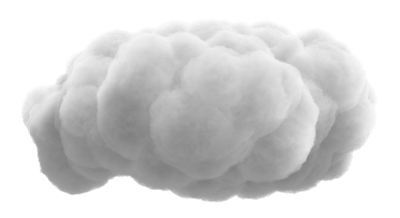 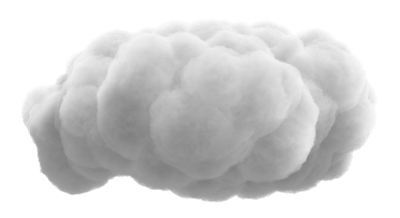 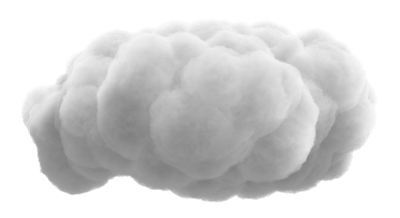 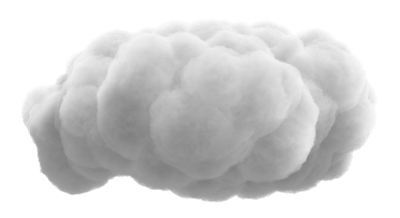 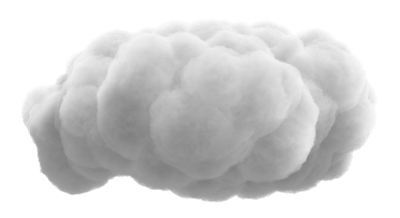 غرزة المكينة اليدوية ( النباتة )
الوحدة
10
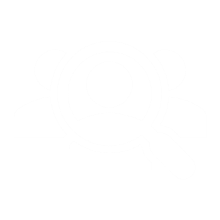 تعريفها
-
من أمتن غرز الخياطة اليدوية, و تشبه غرزة المكينة اليدوية في شكلها من وجه القماش أما من الخلف فتشبه غرزة الفرع . و تسمى المكينة اليدوية بغرزة النباتة .
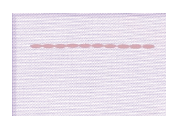 وتسمى بذلك : لأنها تشبه النبتة في أن غرزها متصلة و كذلك من الخلف فإنها تشبه غرزة الفرع البسيط .
مهارات يدوية
الخياطة
استعمالات غرزة المكينة اليدوية
الوحدة
10
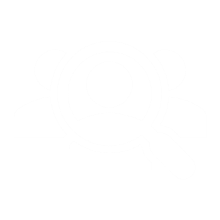 تثبيت طبقتين من القماش ( في الأقمشة الرقيقة . أو عند عدم توفر مكينة الخياطة ).
أ
ب
ج
خياطة الأقمشة الرقيقة المشغولة بالخرز أو التي يصعب معها استخدام مكينة الخياطة
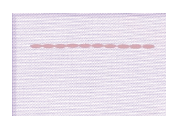 تركيب السحابات في أقمشة السهرة و الأقمشة الغالية الثمن .
مهارات يدوية
الخياطة
ما نوع الخيط المستخدم في غرزة المكينة اليدوية ؟
الوحدة
10
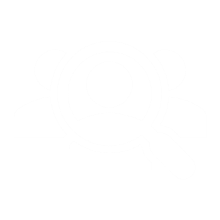 يُفضّل خيط قطني مناسب للون القماش .
أ
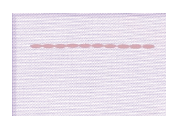 مهارات يدوية
الخياطة
إعداد تنفيذ الغرزة :
الوحدة
10
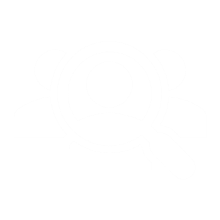 تجهيز الأدوات و الخامات اللازمة
أ
ب
ج
رسم خط خفيف بقلم الرصاص .
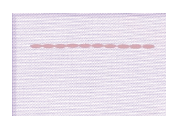 نظم الإبرة بخيط مخالف إذا استعملت الغرزة في التطريز , و بلون القماش إذا استعملت في الخياطة , لكي تظهر الغرزة في التطريز و لا تظهر في الخياطة .
مهارات يدوية
الخياطة
تجدنا  في جوجل
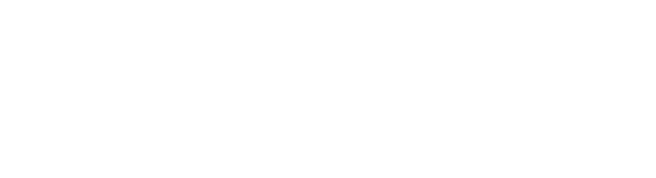 طريقة تنفيذ الغرزة :
يُثبت طرف الخيط بغرزة التثبيت و يُبعد عن مكان التثبيت مسافة طول الغرزة المطلوبة , ثم تُغرز الإبرة على الوجه عند الرقم (1)
الوحدة
10
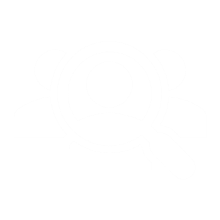 يُعاد غرز الإبرة مرّة أخرى إلى ظهر القماش من مكان التثبيت .
1
2
3
4
5
تُغرز الإبرة من الظهر إلى وجه القماش على بعد مماثل لمسافة الغرزة الأولى عند الرقم( 3)
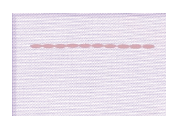 يُعاد غرزها مرة أخرى ملاصقة لنهاية الغرزة الأولى عند الرقم 1 و تخرج عند الرقم 4
مهارات يدوية
الخياطة
يُكرّر العمل مع مراعاة استقامة السطر و انتظام الغرز بحيث يلامس بعضها بعضاً, بمعنى أن تبدأ الغرزة التالية من المكان الذي انتهت عنده الغرزة السابقة .
نشاط
1
غرزة المكينة الآلية

تكون متصلة مع بعضها من الأمام و الخلف .
غرزة المكينة اليدوية

تكون متصلة من الأمام و أما من الخلف فهي تشبه غرزة الفرع البسيط .
أوجه الشبه
قارن بين غرزة المكينة الآلية و غرزة المكينة اليدوية
أنهما للخياطة و التثبيت
ممممالففضيال
انتهى الدرس
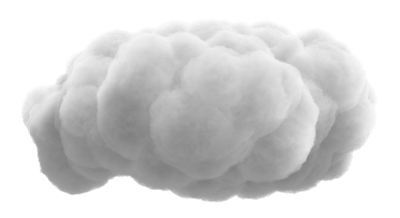 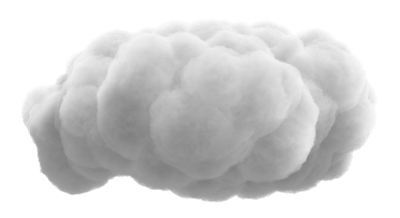 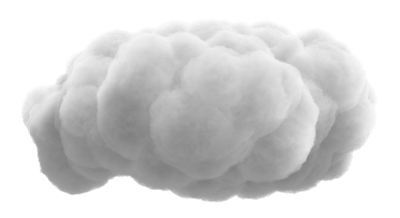 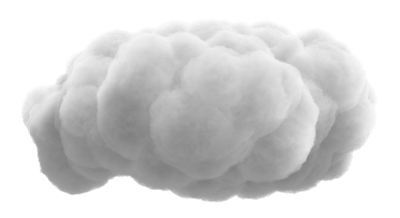 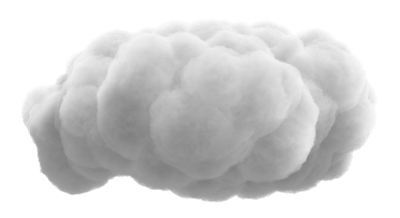